✠VUI HỌC KINH THÁNH✠
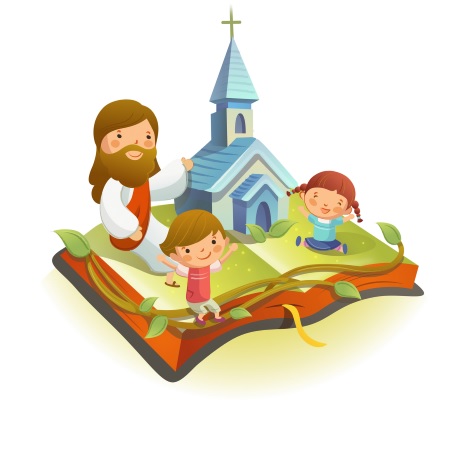 LẮNG NGHE
LỜI CHÚA
CHÚA NHẬT III THƯỜNG NIÊN C
✠ KHỞI ĐẦU TIN MỪNG CHÚA GIÊ-SU KI-TÔ 
THEO THÁNH LU-CA ✠
Thưa ngài Thê-ô-phi-lô đáng kính, có nhiều người đã ra công soạn bản tường thuật những sự việc đã được thực hiện giữa chúng ta.
Họ viết theo những điều mà các người đã được chứng kiến ngay từ đầu và đã phục vụ lời Chúa truyền lại cho chúng ta.
Tôi cũng vậy, sau khi đã cẩn thận tra cứu đầu đuôi mọi sự, thì thiết tưởng cũng nên tuần tự viết ra để kính tặng ngài,
mong ngài sẽ nhận thức được rằng giáo huấn ngài đã học hỏi thật là vững chắc.
Khi ấy, được quyền năng Thần Khí thúc đẩy, Đức Giê-su trở về miền Ga-li-lê, và tiếng tăm Người đồn ra khắp vùng lân cận.
Người giảng dạy trong các hội đường, và được mọi người tôn vinh.
Rồi Đức Giê-su đến Na-da-rét, là nơi Người đã được dưỡng dục. Người vào hội đường như Người vẫn quen làm trong ngày sa-bát, và đứng lên đọc Sách Thánh.
Họ trao cho Người cuốn sách ngôn sứ I-sai-a. Người mở ra, gặp đoạn chép rằng:
Thần Khí Chúa ngự trên tôi, vì Chúa đã xức dầu tấn phong tôi, để tôi loan báo Tin Mừng cho kẻ nghèo hèn.
Người đã sai tôi đi công bố cho kẻ bị giam cầm biết họ được tha, cho người mù biết họ được sáng mắt, trả lại tự do cho người bị áp bức,  công bố một năm hồng ân của Chúa.
Đức Giê-su cuộn sách lại, trả cho người giúp việc hội đường rồi ngồi xuống. Ai nấy trong hội đường đều chăm chú nhìn Người.
Người bắt đầu nói với họ : “Hôm nay đã ứng nghiệm lời Kinh Thánh quý vị vừa nghe.” ĐÓ LÀ LỜI CHÚA
HÃY
TÌM
KIẾM
NƯỚC
CHÚA
TRƯỚC
MỌI
SỰ
NGƯỜI
SẼ
LO
CHO
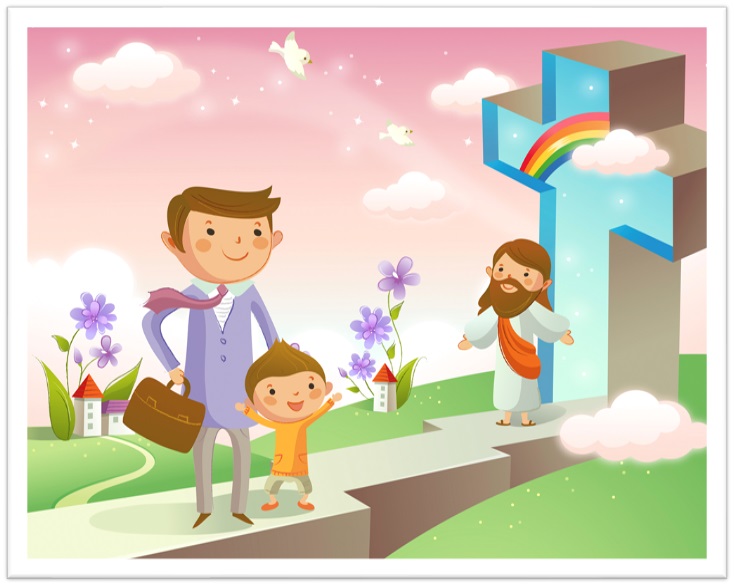 TÌM Ô CHỮ
HÀNG
 DỌC
1
2
3
4
5
6
7
1. NA-GIA-RÉT LÀ NƠI ĐỨC GIÊ-SU THẾ NÀO?
2. THÁNH LUCA VIẾT TIN MỪNG CỦA NGÀI ĐỂ GỬI CHO ÔNG NÀO?
4. NGƯỜI ĐÃ SAI TÔI ĐI CÔNG BỐ CHO KẺ BỊ GÌ BIẾT HỌ ĐƯỢC THA?
5. TẠI NA-GIA-RÉT, ĐỨC GIÊ-SU ĐÃ ĐỌC SÁCH TIÊN TRI I-SAI-A Ở ĐÂU?
3. ĐỨC GIÊ-SU TRỞ VỀ NA-GIA-RÉT DO QUYỀN NĂNG CỦA AI THÚC ĐẨY?
7. NGÀI CHO NGƯỜI MÙ BIẾT HỌ ĐƯỢC NHƯ THẾ NÀO?
6. NGÀI CÔNG BỐ MỘT NĂM GÌ CỦA CHÚA?
Học với Giê-su - Học cùng Giê-su
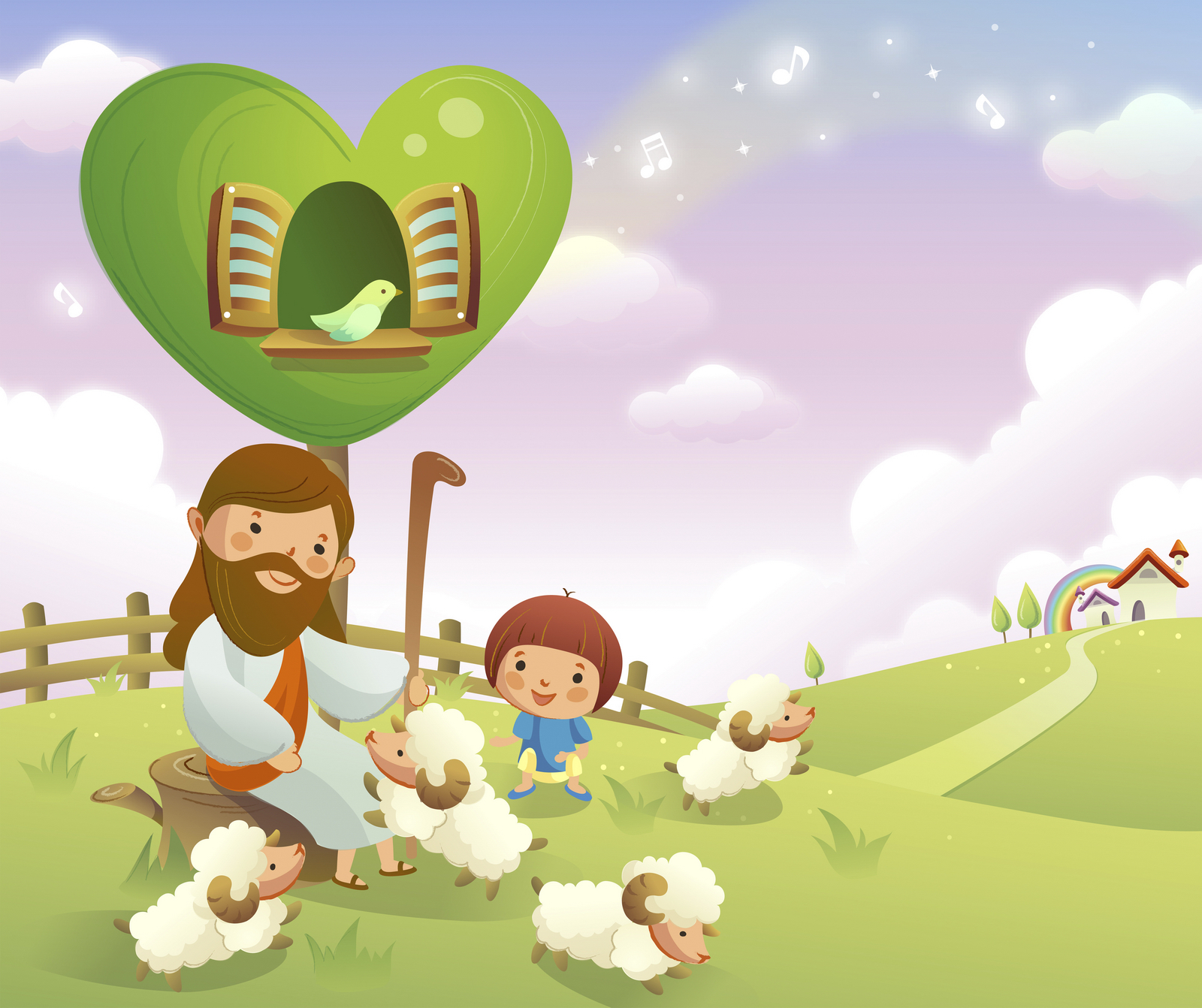 TRẮC NGHIỆM
1. ĐÂY LÀ CÔNG VIỆC CỦA NGƯỜI ĐƯỢC XỨC DẦU TẤN PHONG?
C
A
B
D
Cả a, b và c đúng.
Kẻ giam cầm biết họ được tha.
Cho người mù được sáng mắt.
Trả lại tự do cho người bị áp bức.
D
Cả a, b và c đúng.
Đáp án
2. AI ĐÃ THÚC ĐẨY ĐỨC GIÊ-SU TRỞ VỀ MIỀN GA-LI-LÊ ĐỂ RAO GIẢNG?
C
A
B
D
Tất cả các ý trên
Đức Chúa Thánh Thần
Đức Chúa Cha
Đức Maria
Đức Chúa Thánh Thần
C
Đáp án
3. ĐỨC GIÊ-SU ĐÃ ĐỌC SÁCH TIÊN TRI I-SAI-A TRONG HỘI ĐƯỜNG THUỘC LÀNG NÀO?
C
A
B
D
Giê-ri-cô
Ca-pha-na-um
Be-lem
Na-gia-rét
Na-gia-rét
B
Đáp án
4. ĐỨC GIÊ-SU BẮT ĐẦU NÓI: "HÔM NAY ĐÃ ỨNG NGHIỆM LỜI GÌ QUÝ VỊ VỪA NGHE."
C
A
B
D
Tất cả các ý trên
Tin Mừng
Kinh Thánh
Lời Chúa
Kinh Thánh
A
Đáp án
5. VÀO HỘI ĐƯỜNG, NGƯỜI TA TRAO CHO ĐỨC GIÊSU CUỐN SÁCH CỦA NGÔN SỨ NÀO?
C
A
B
D
Ngôn sứ Đanien.
Ngôn sứ Isaia.
Ngôn sứ Khácgai.
Ngôn sứ Êdêkien.
Ngôn sứ Isaia.
C
Đáp án
THIẾU NHI YÊU CHÚA
EM ĐÓN NHẬN LỜI CHÚA VỚI TÂM TÌNH THẾ NÀO?